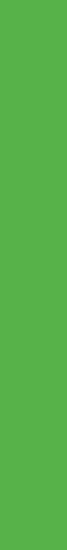 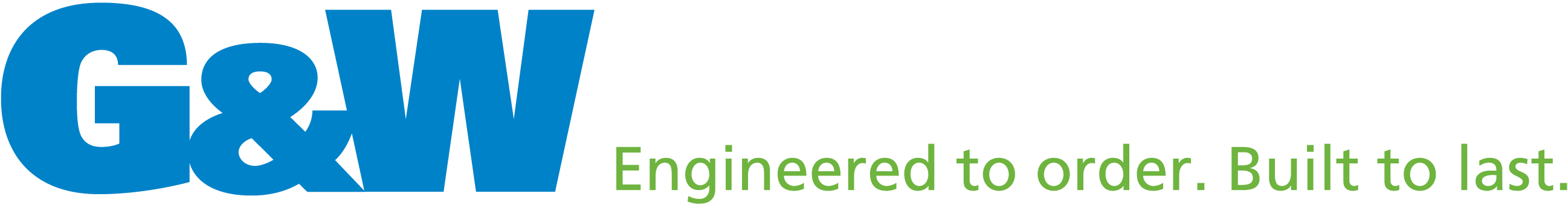 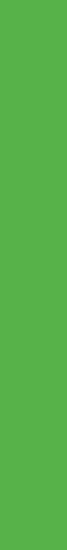 Founders
Founded by two Electric Utility Distribution Engineers from Commonwealth Edison, in Chicago.
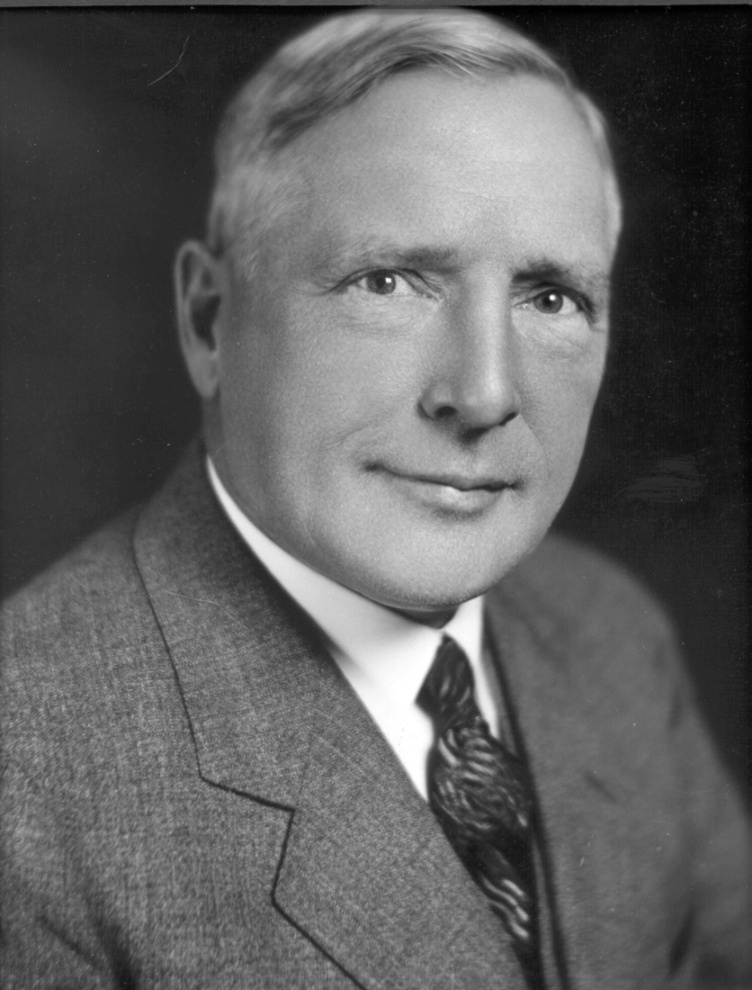 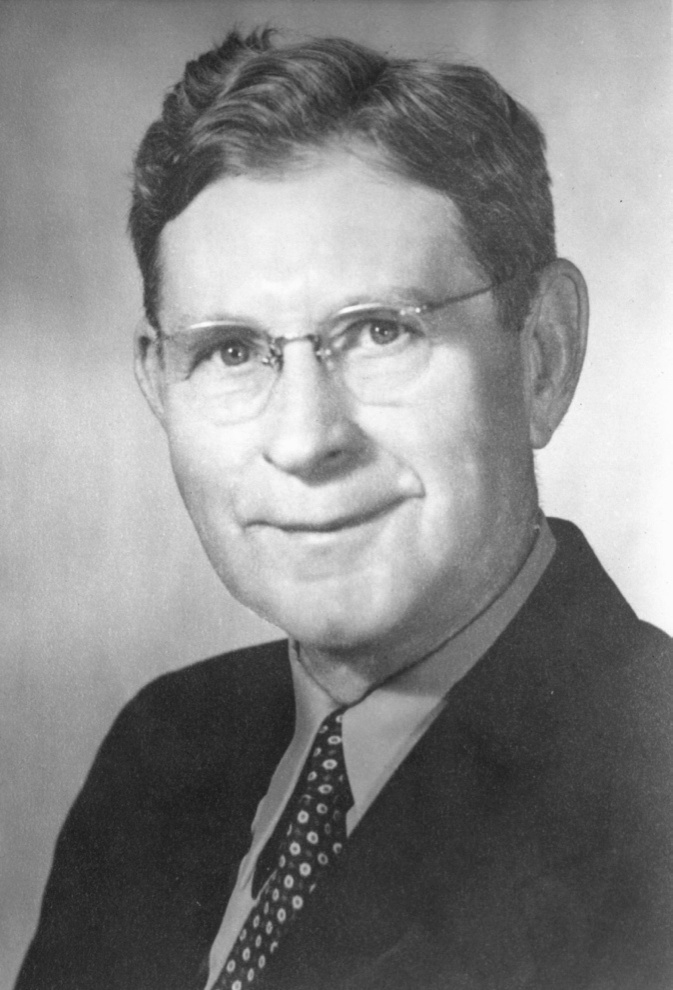 Harry Gear
Paul Williams
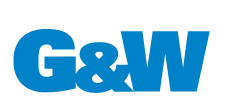 [Speaker Notes: For over 100 years, G&W Electric has helped power the world with innovative power systems, solutions and products. As a leader in the marketplace, we specialize in cable accessory products and the latest in solid dielectric and SF6 switchgear, reclosers, system protection equipment and automation controls. Management’s commitment has always focused on total customer satisfaction and this value has continued to drive our success. Our company enjoys a long standing reputation for product quality, innovation and world-class service to the power industry.
 
We have established this reputation by believing that our greatest asset is our "PEOPLE". We owe our success to the initiative and talents of highly skilled individuals within our team-based organization. Our goal is to set the standard for customer satisfaction by ensuring a superior level of service, performance and innovation.
 
Since introducing the first disconnectable cable terminating device in 1905, G&W has built a reputation for innovation and reliability.  During this time, we have expanded our manufacturing and sales operations.  Today, we operate in over 150 countries, including manufacturing and administrative subsidiaries in Canada, Mexico, China and Brazil.
 
Our customers include all major investor-owned municipal and rural electric cooperative utilities, engineering firms, consultants, contractors and government agencies.  Our products can be found in power stations, stadiums, commercial buildings, universities, government and military installations.  In addition, G&W is on the forefront in the growth of renewable energy resources.]
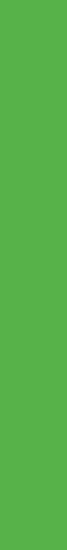 A Tradition of Innovation
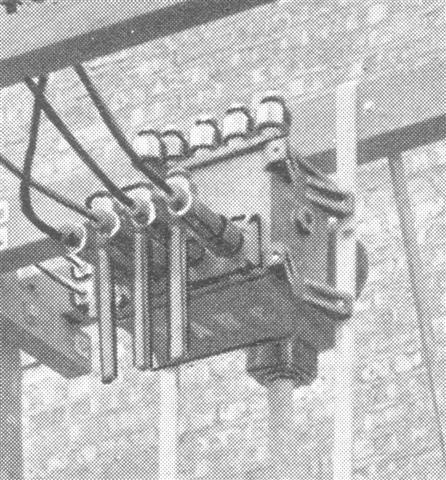 1905
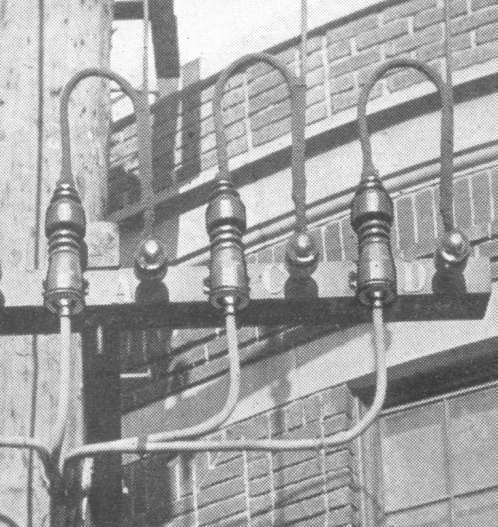 First Detachable Porcelain Pothead for 4kV Systems.
1925
Load break 
Overhead style Oil Switches
1954
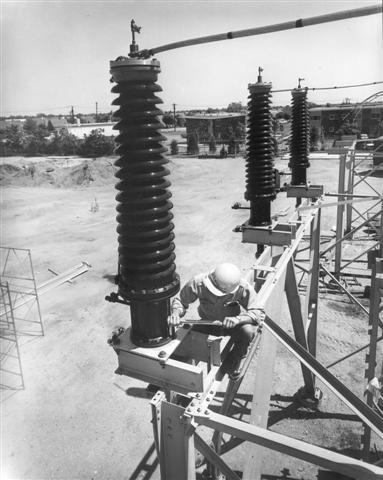 Extended ATA termination ratings to 230kV for high pressure, pipe type cables
1966
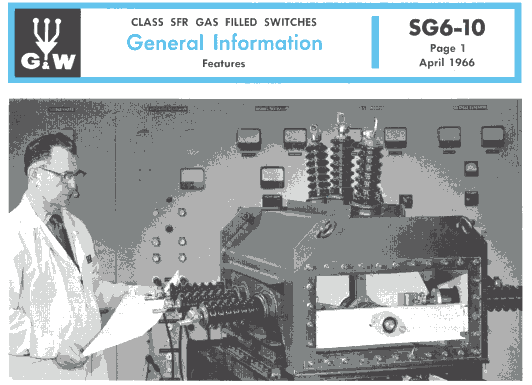 First SF6 
Gas Switch
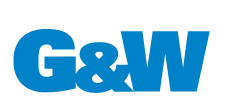 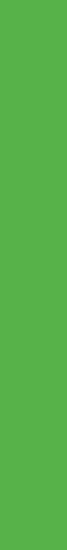 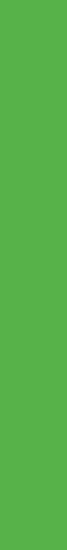 A Tradition of Innovation
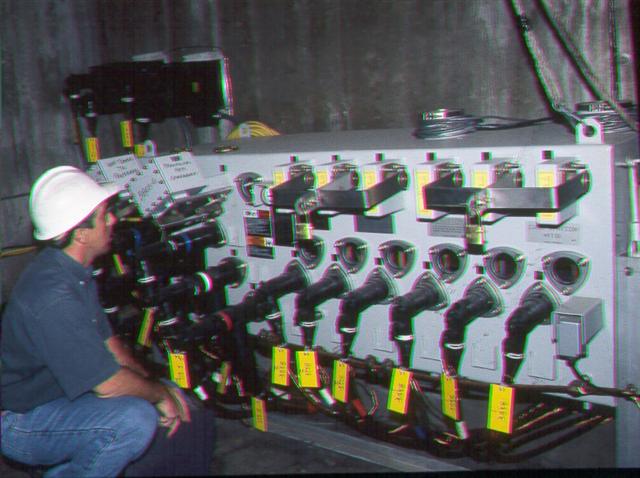 1987
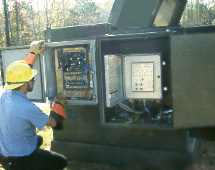 Introduced SCADA integrated Automatic Transfer Switch
1990
Introduced SF6 puffer vacuum interrupter switches
2001
Introduced the Solid Dielectric Recloser
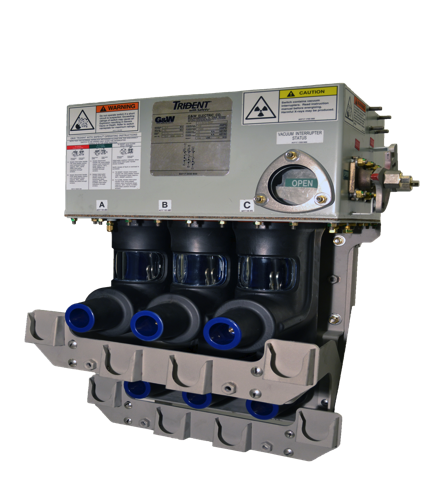 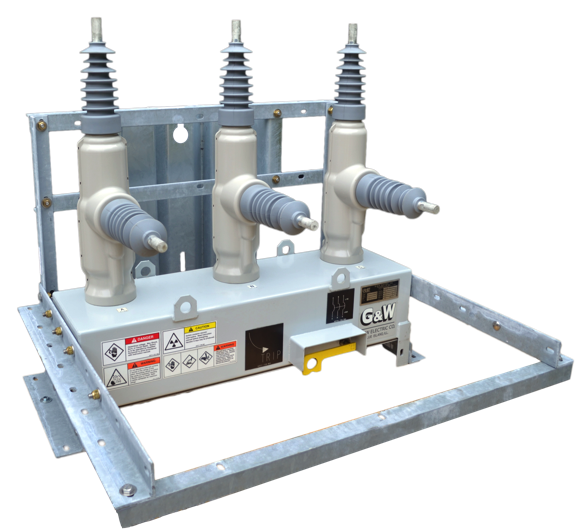 2012
First Solid Dielectric Switch with visible break
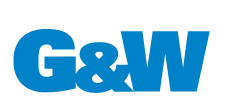 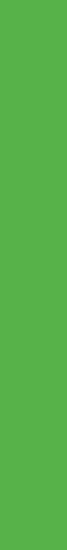 History of Manufacturing Facilities
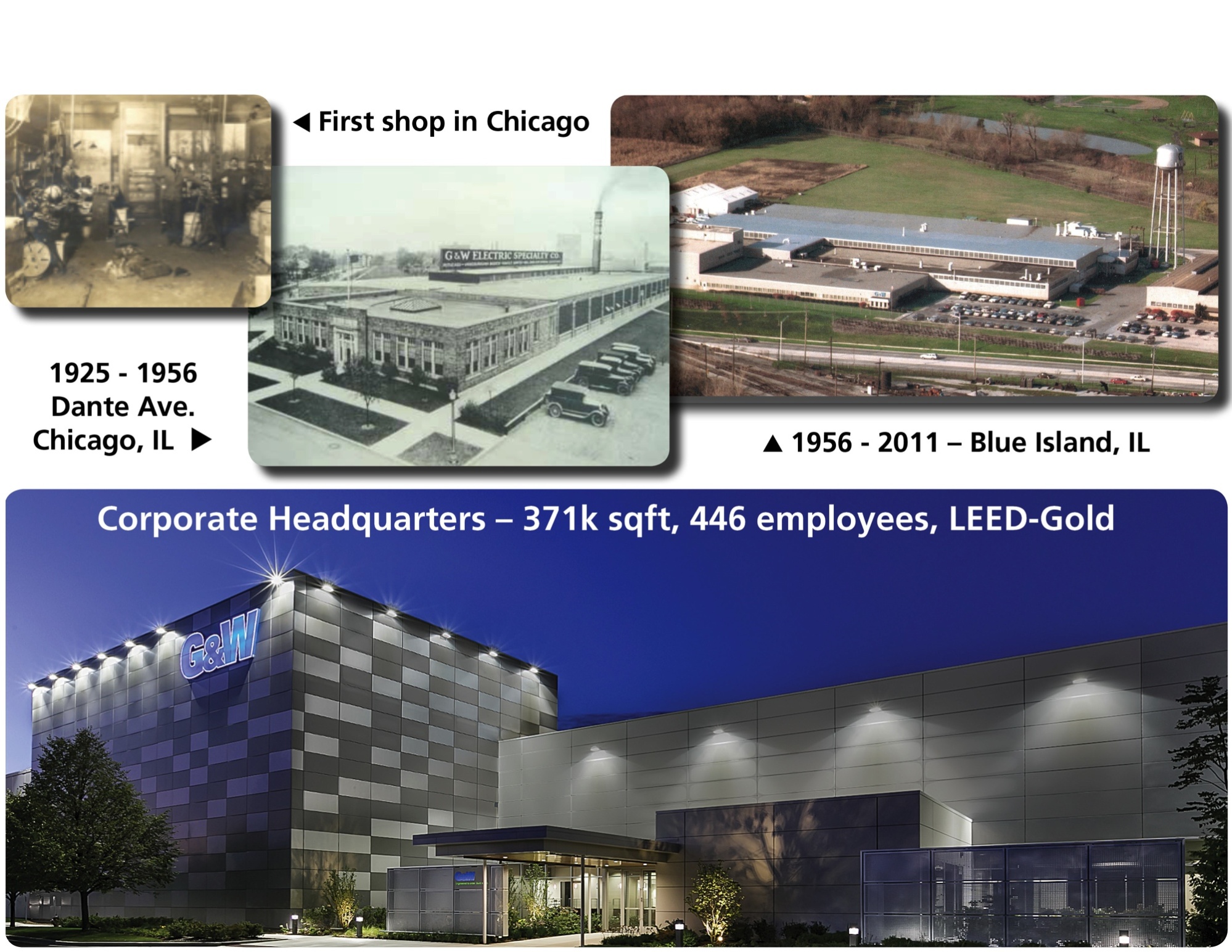 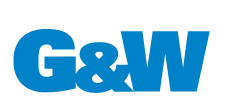 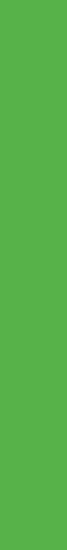 A Growing Company with a Worldwide Presence
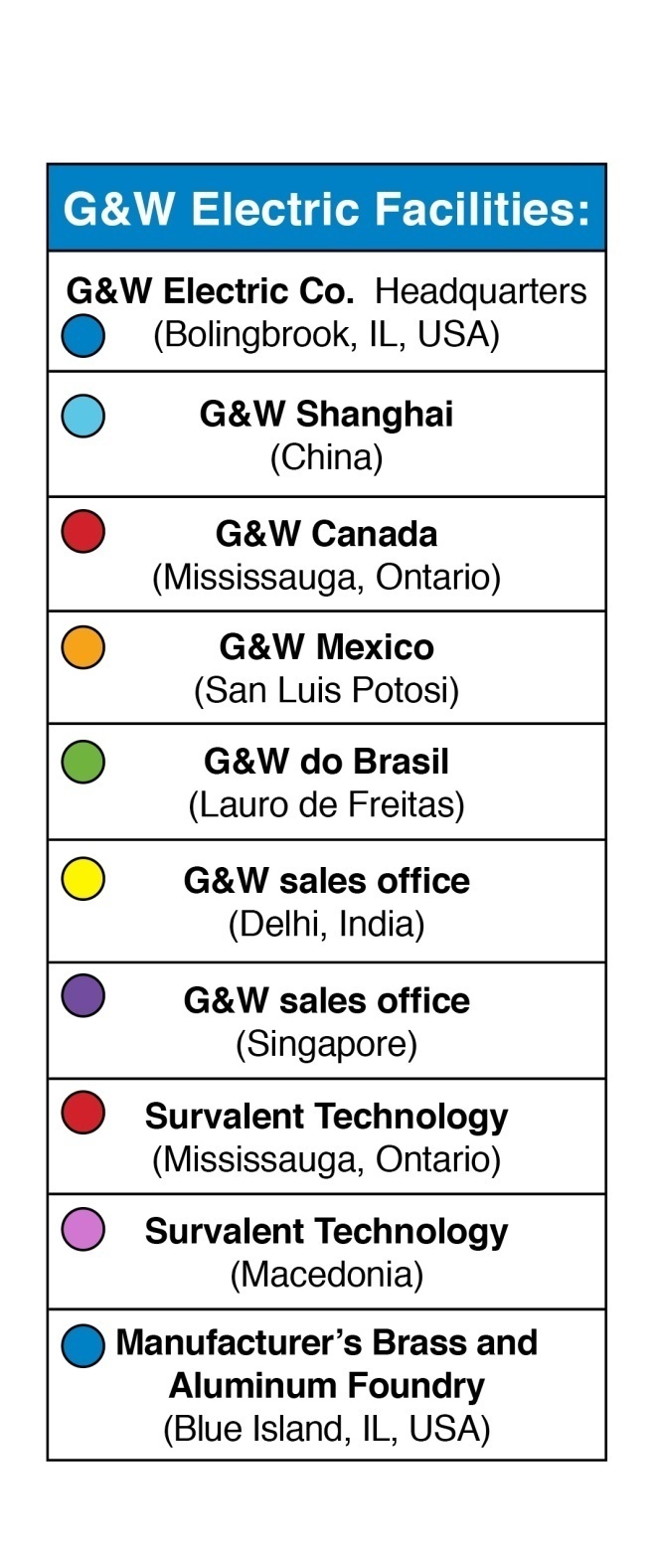 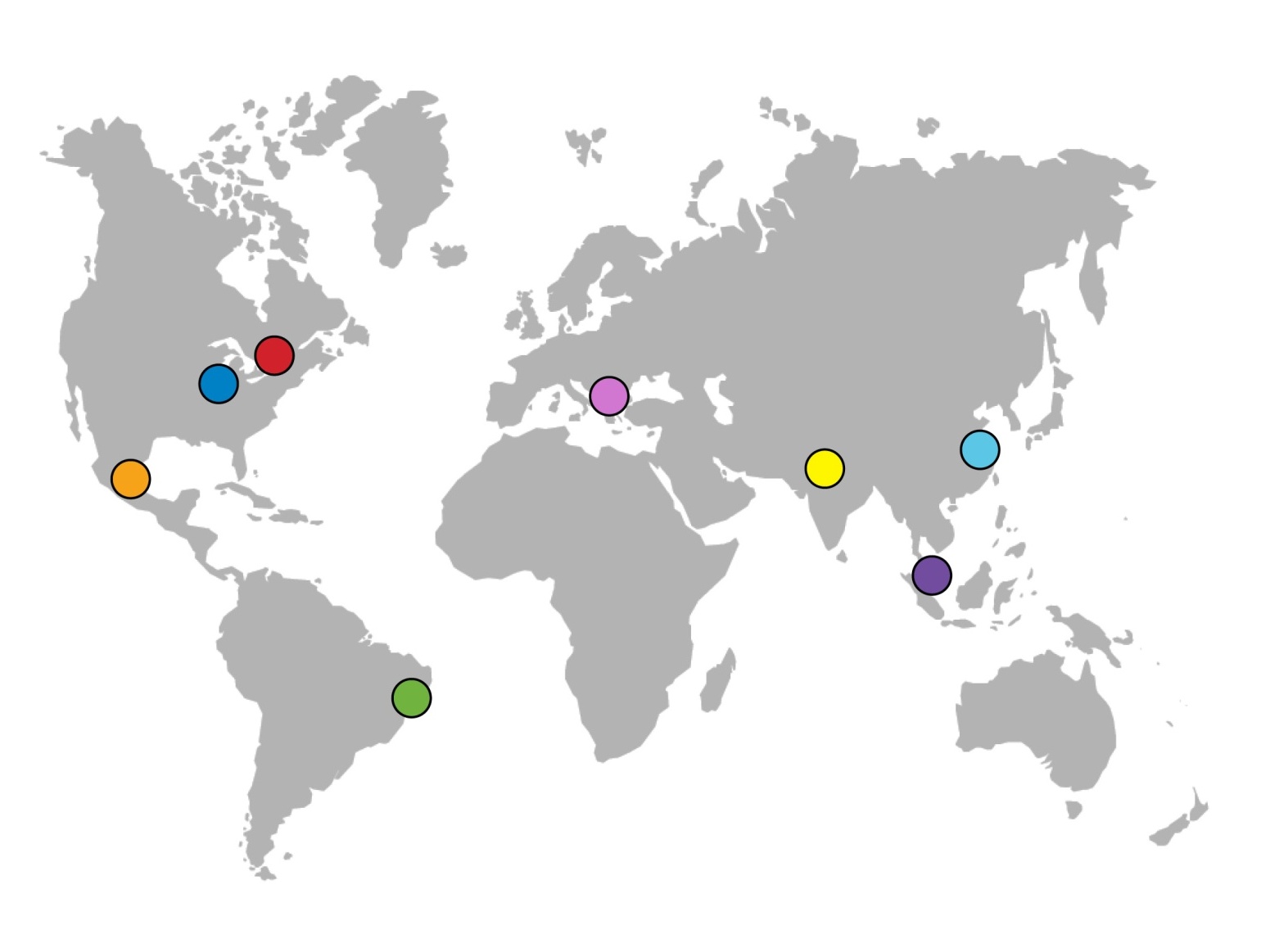 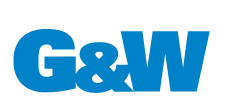 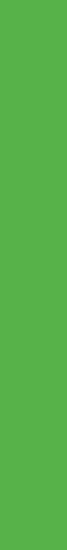 Company Statistics
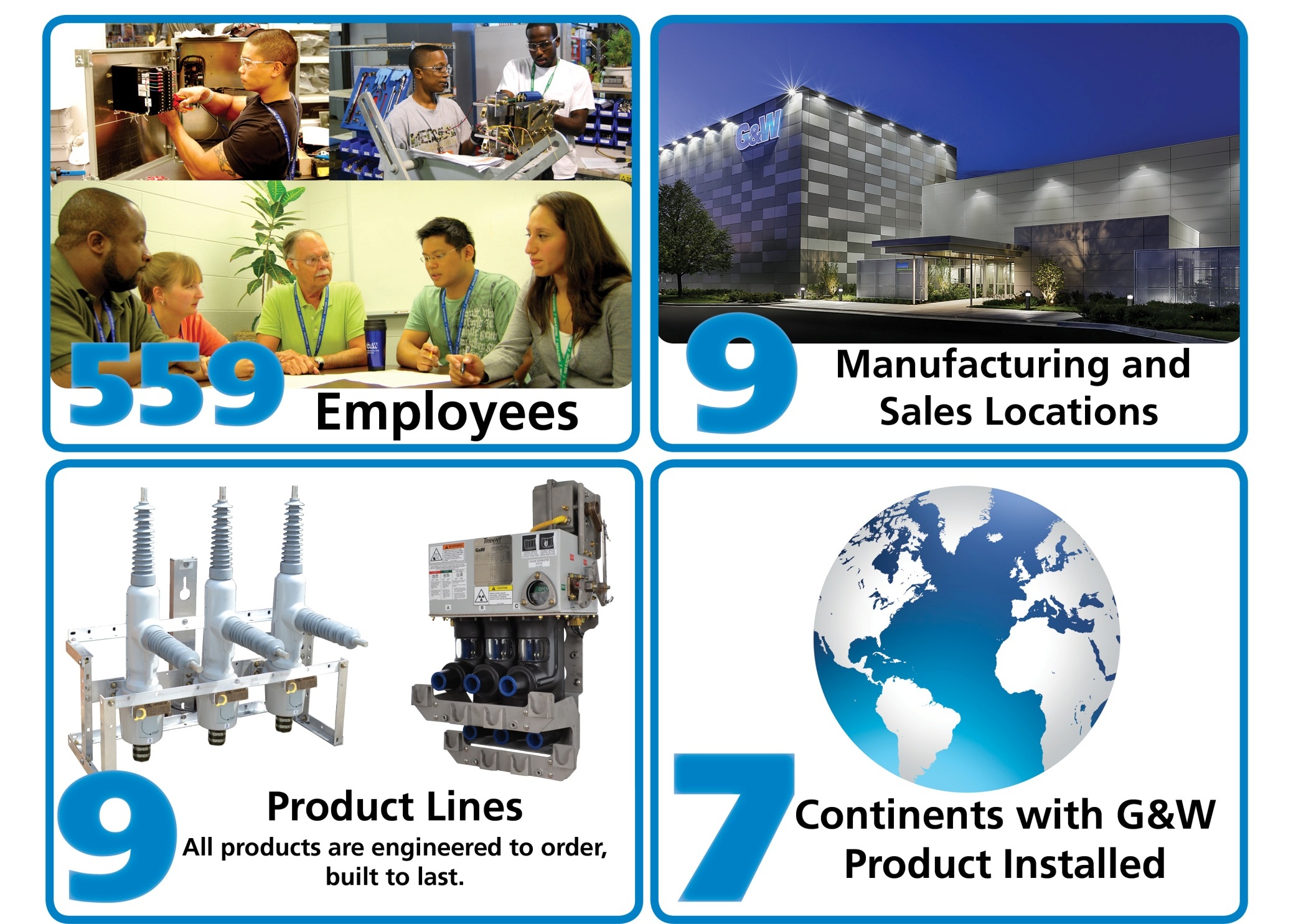 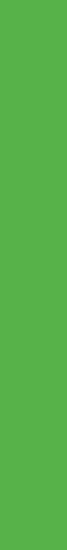 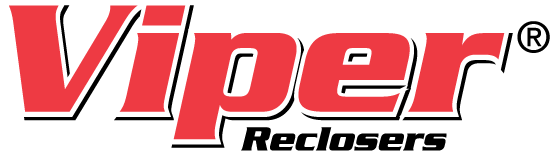 Solid Dielectric Reclosers
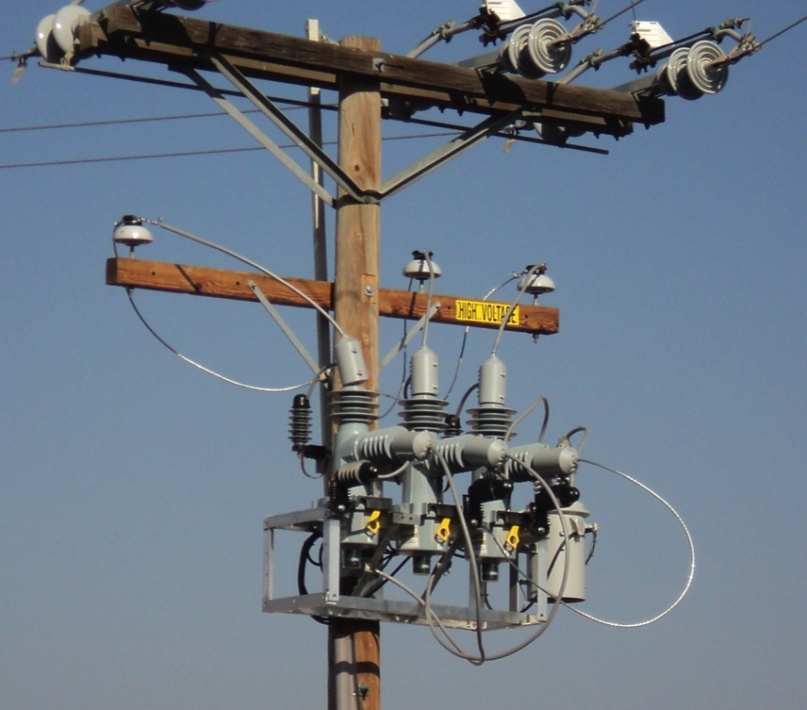 Viper-LT
Viper-S
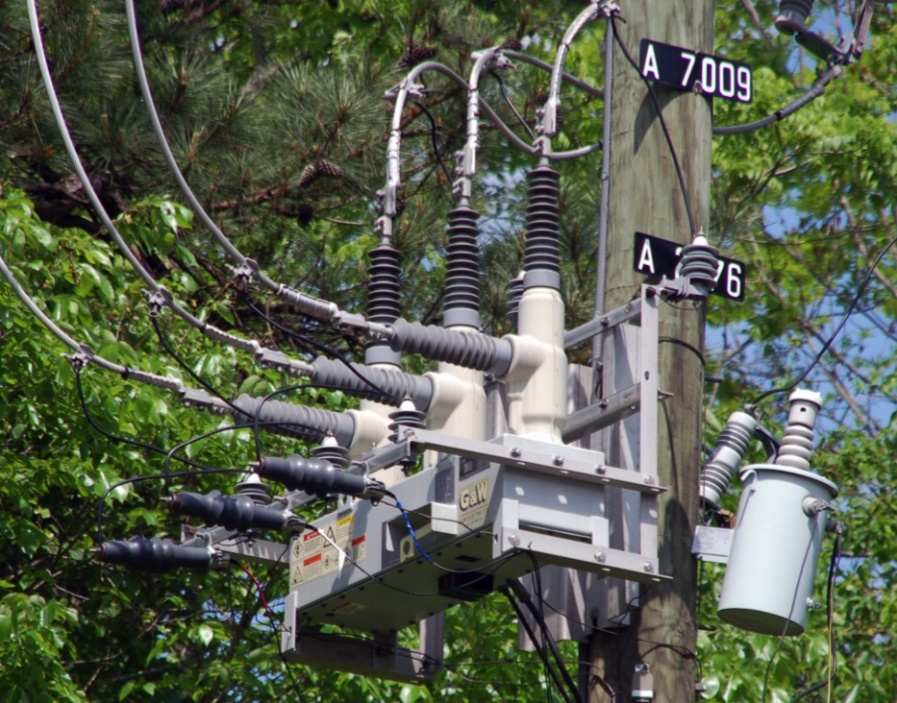 Viper-ST
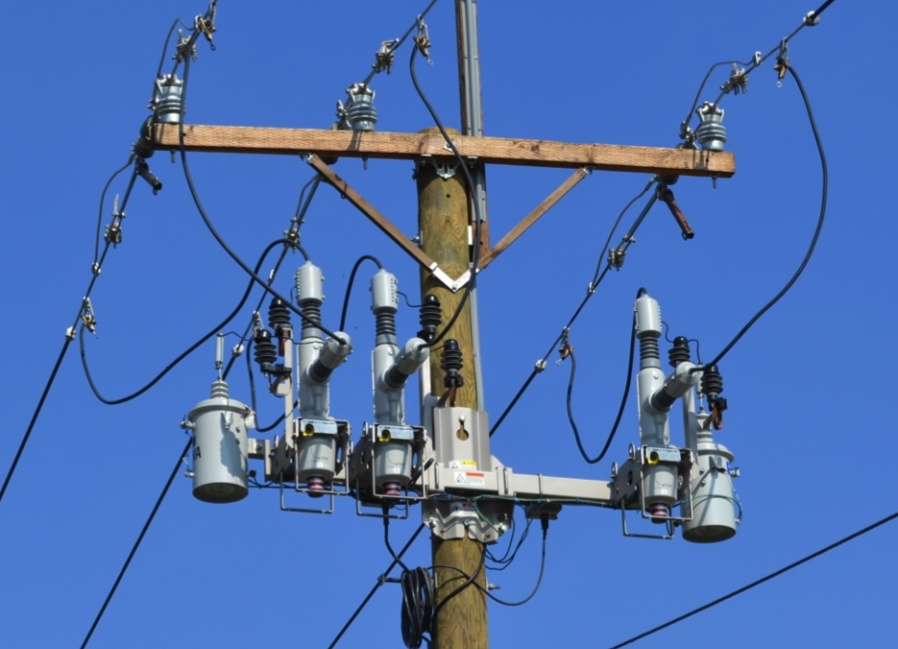 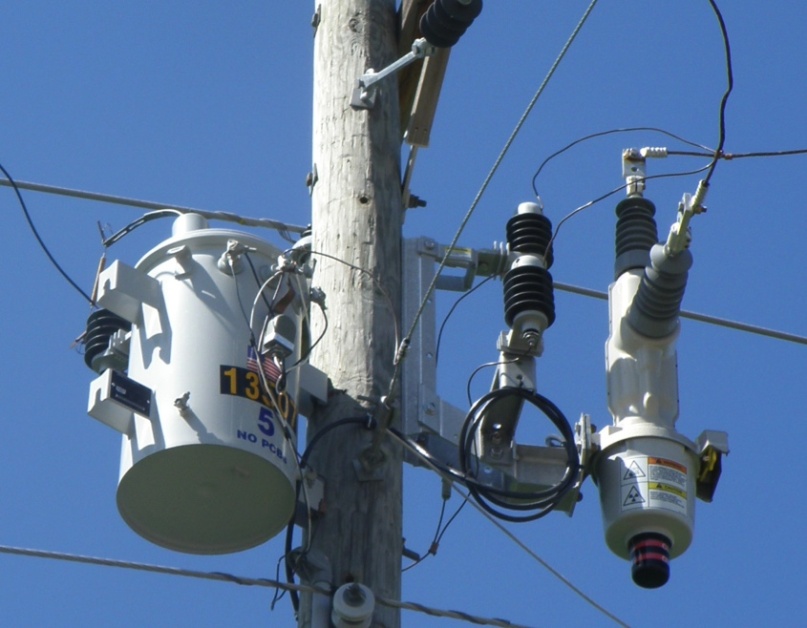 Viper-SP
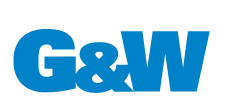 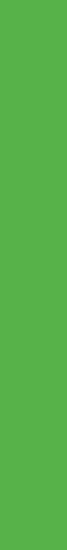 G&W Switchgear
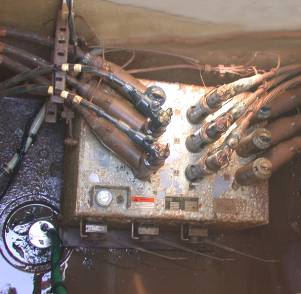 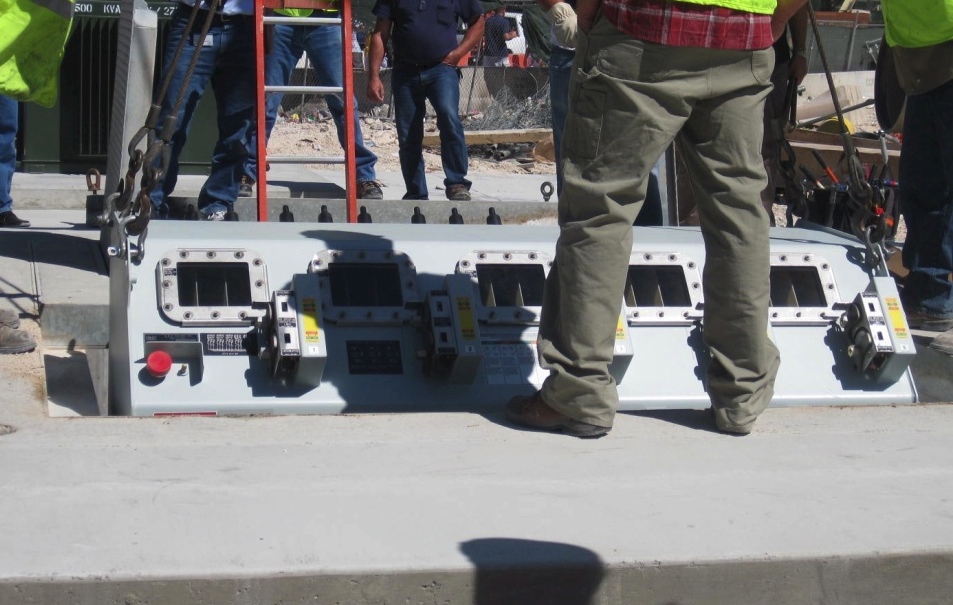 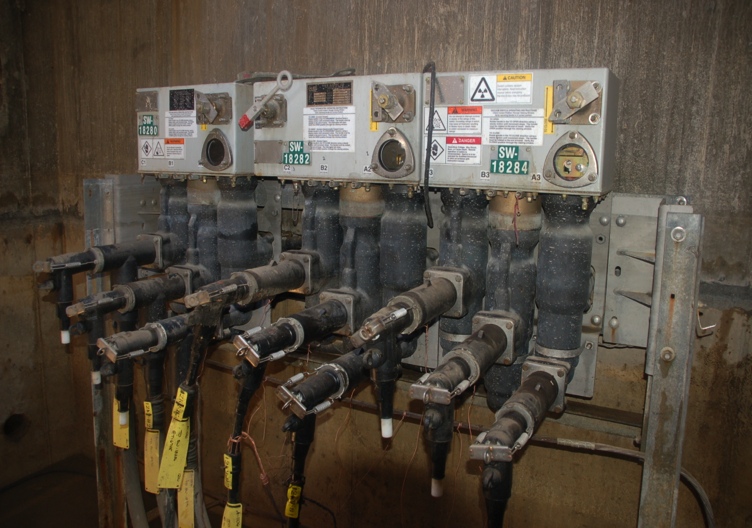 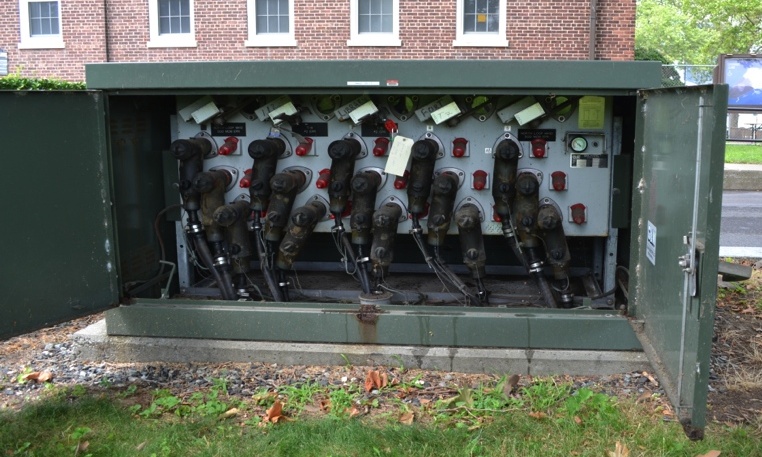 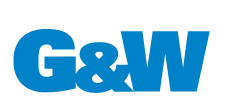 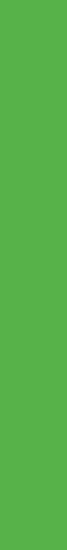 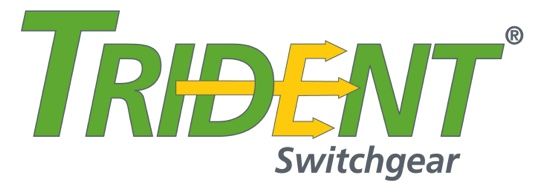 Solid Dielectric Switchgear
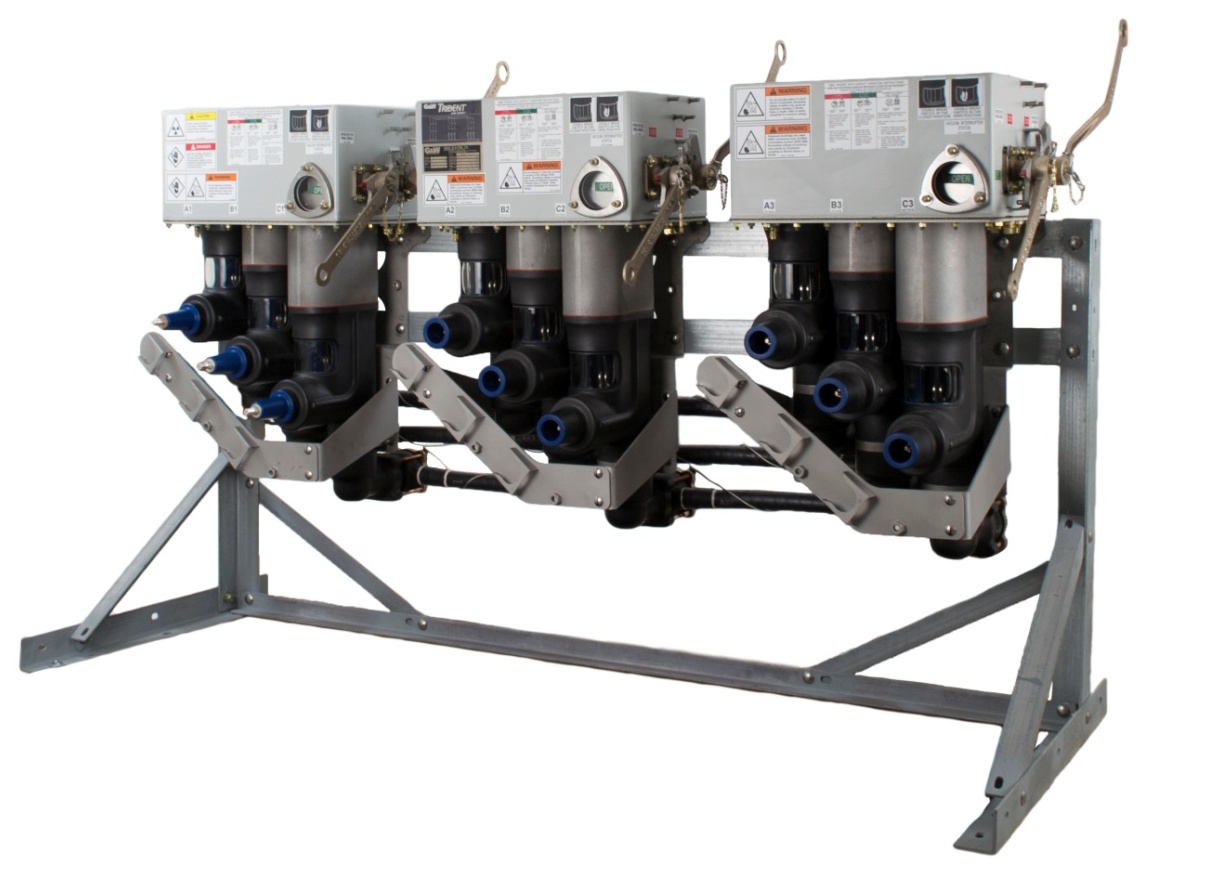 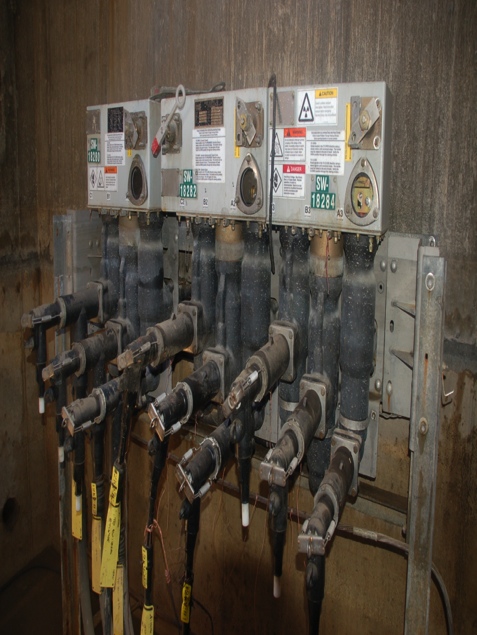 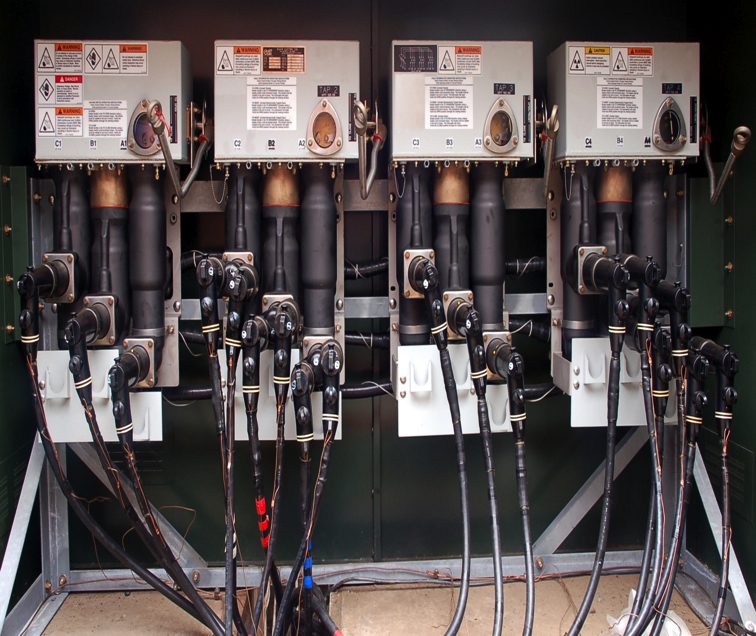 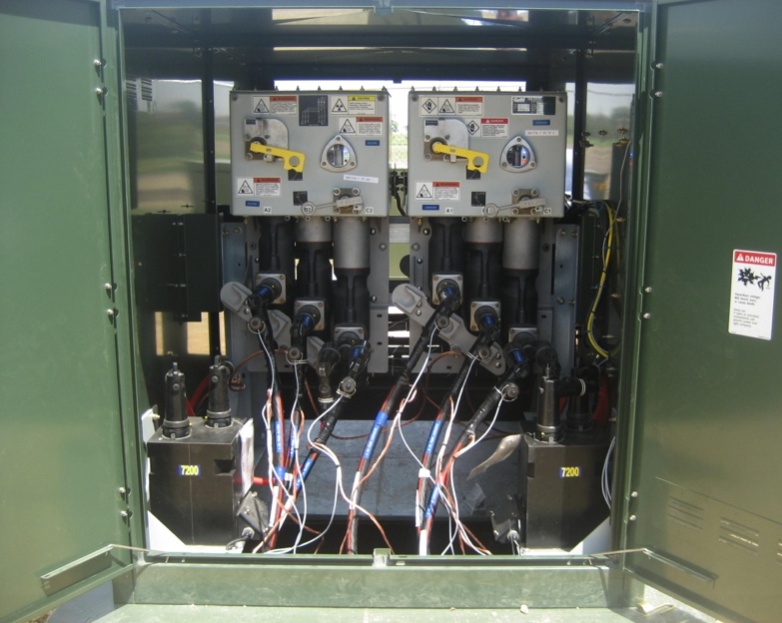 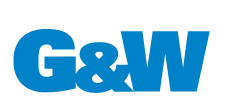 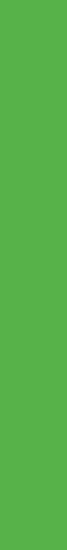 High Continuous Current Limiting Protectors
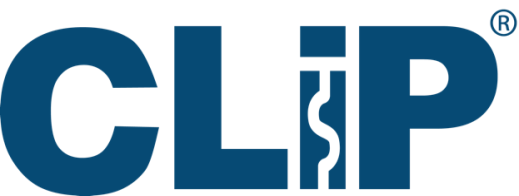 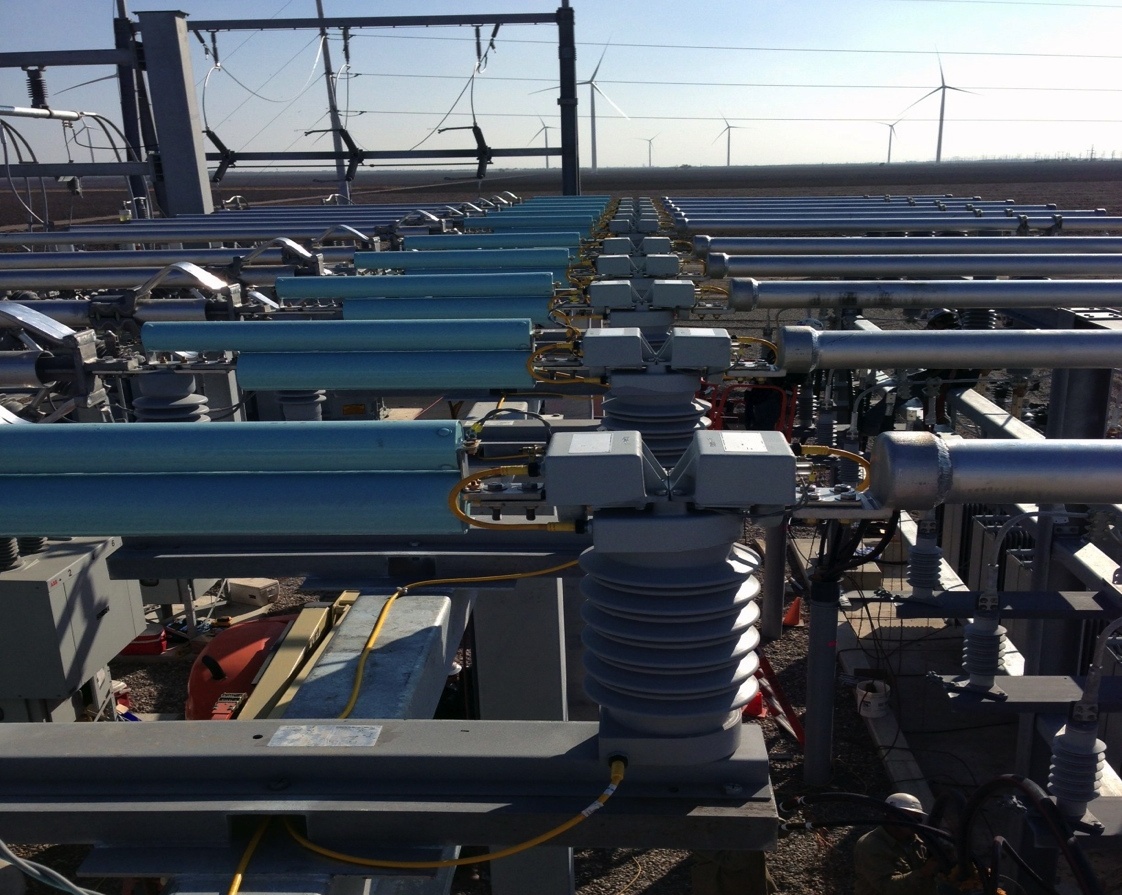 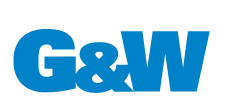 [Speaker Notes: One of the first automation products, long before the current efforts, was an automatic switch that helped maintain a power source for critical loads.  This switch was installed to provide opoiwer to a hospital in New England.]
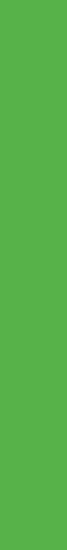 Cable Accessories
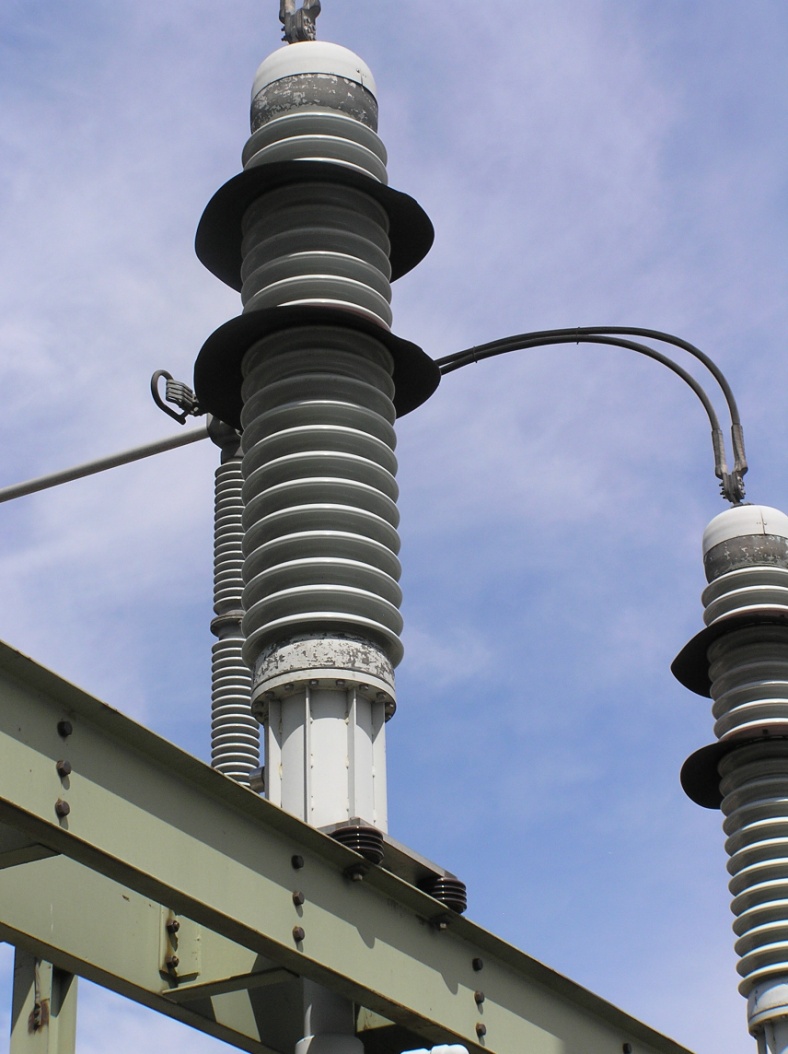 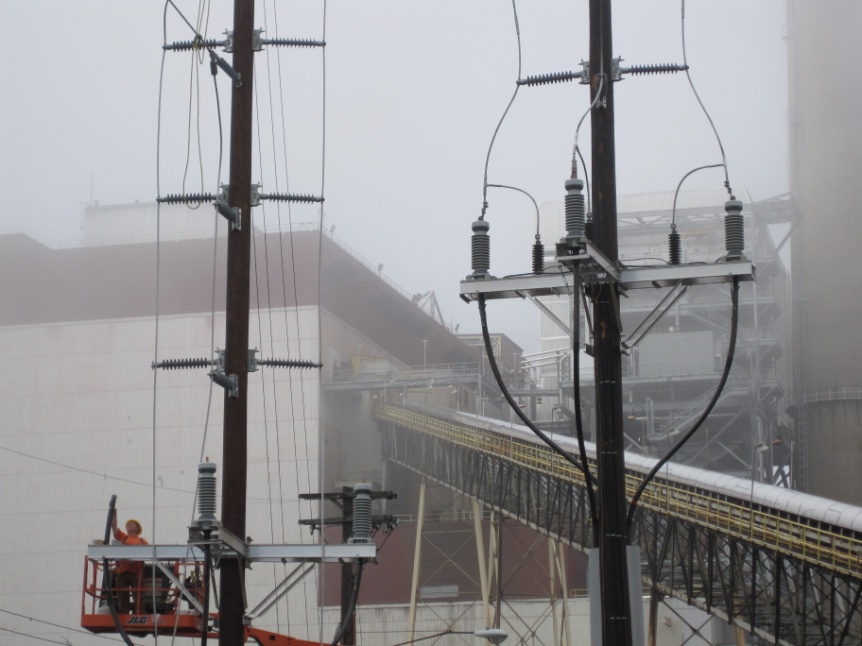 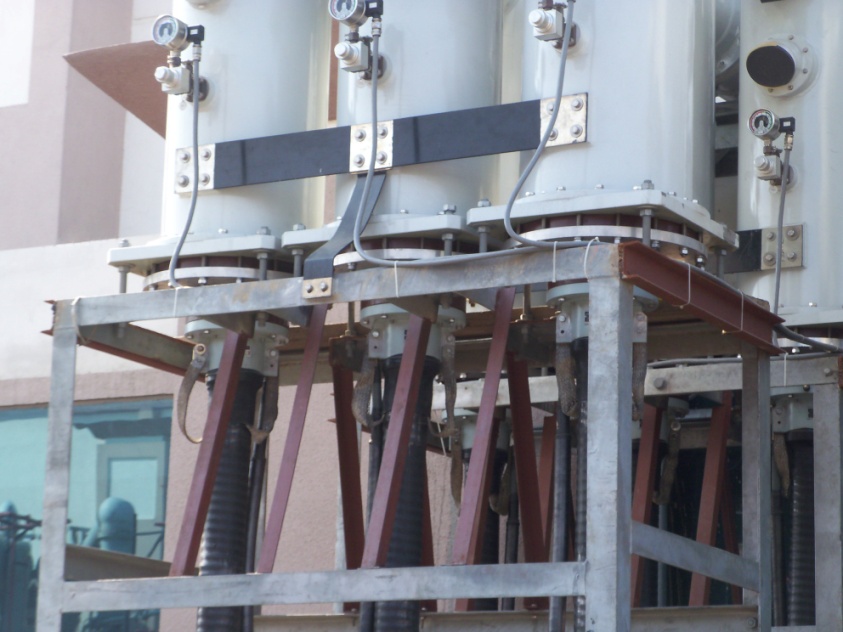 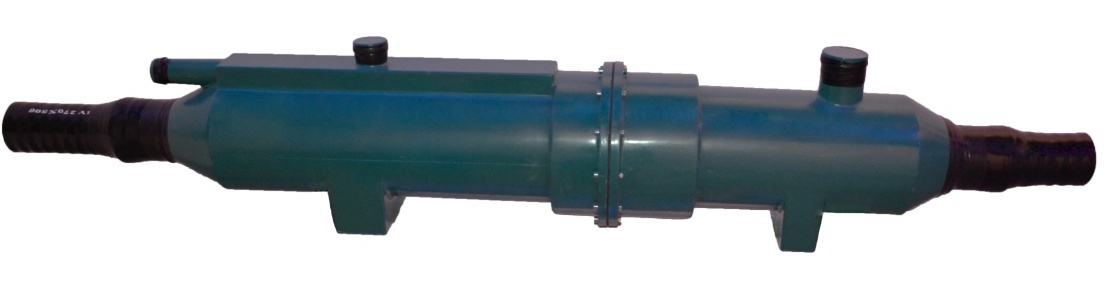 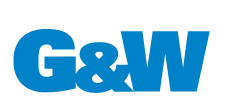 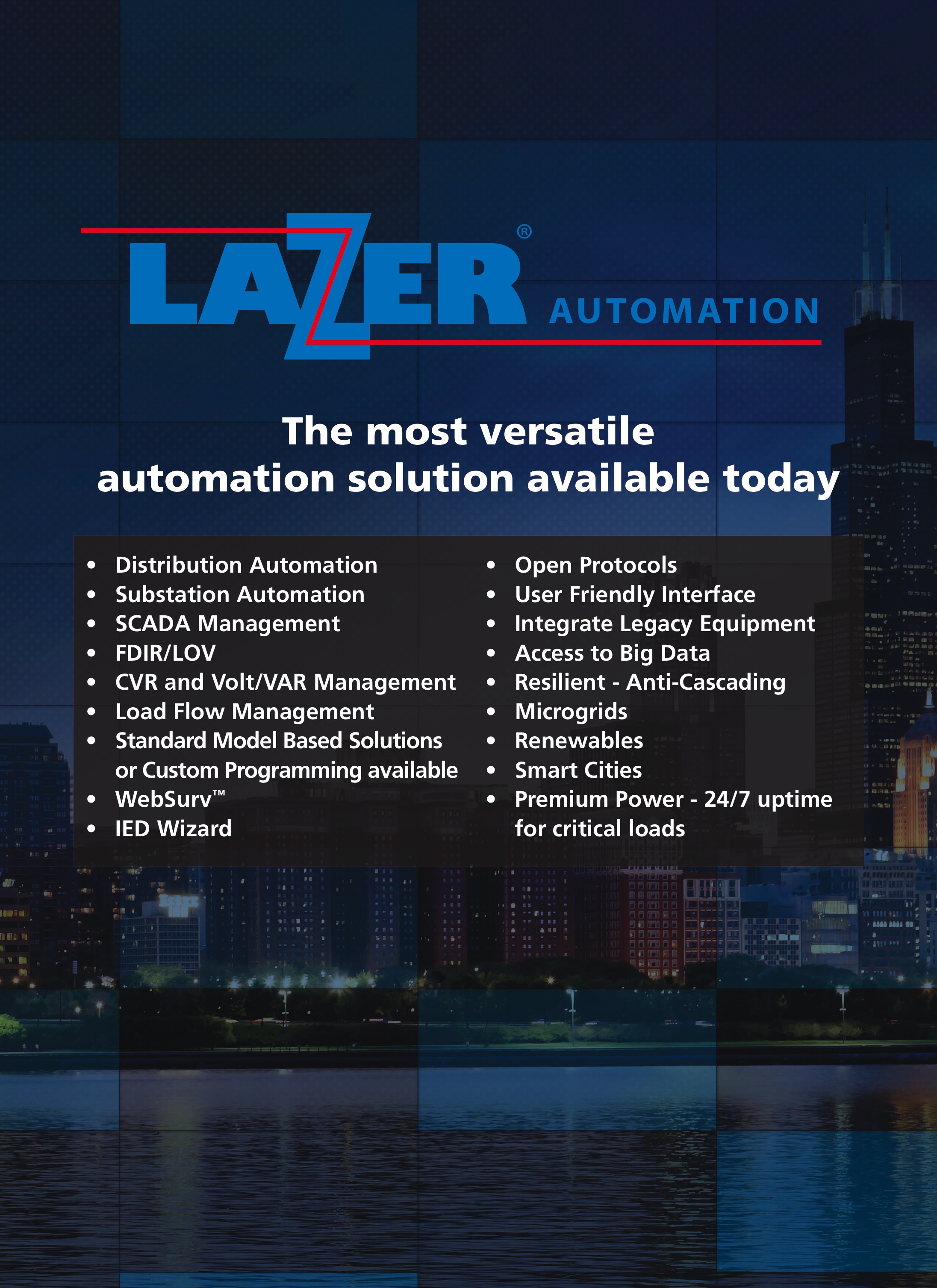 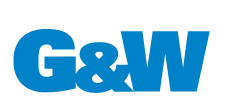 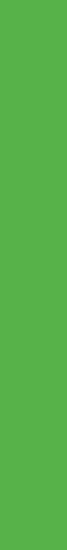 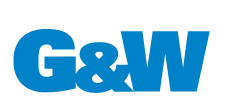 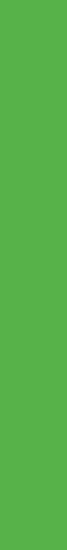 G&W (Shanghai) Electric
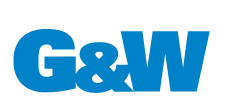